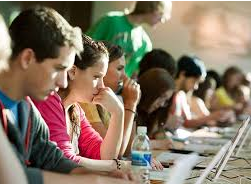 Increasing student engagement in online courses
By Dr. Marian T. Mety
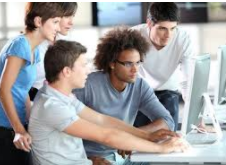 Course Objectives
To ensure that all online instructors are aware of the required technical skills to facilitate and manage an online course
To ensure that online instructors can identify which activities correspond with each primary learning style
To increase online instructor understanding  of the basics of adult learning
To introduce new ways of engaging students with current online teaching practices
Current Statistics
37% of our students are enrolled in online courses
Enrollment is increasing by 10% each year
Student surveys have indicated a lack of student engagement in online courses
Instructors have varying levels of knowledge and experience in teaching online courses
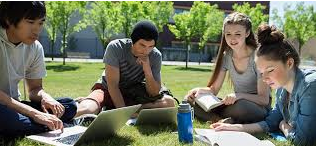 Course Overview
To keep up with our online enrollment growth and increase student engagement, our online instructors need to be trained in four key areas:
The technical skills needed to facilitate and manage an online course
Learning styles and the appropriate activities for each style
Understanding adult learning principles
Incorporating new means of student engagement into our current online teaching practices
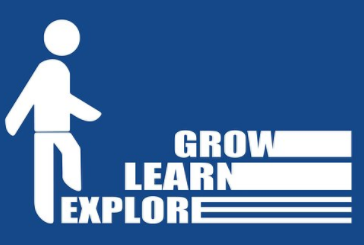 Required Technical Skills
Basic Computer Skills
Power Point
Blackboard (LMS)
Internet
School Website
Learning Styles
Visual Learners
Learn by looking, seeing, viewing, and watching
Think in pictures and learn best from visual displays
Learning tools: Transparencies, videos/slides, flip charts, readings, demonstrations
Auditory Learners
Learn by listening, hearing, and speaking
Learn best through lectures, discussions, and brainstorming
Learning tools: Lectures, group discussions, informal conversations, stories and examples, and brainstorms
Learning Styles
Kinesthetic Learners
Learn by experiencing, moving, and doing
Learn best through a hands-on approach and actively engaging in a task
Learning tools: Role plays, simulations, practice demonstrations, writing/note taking, activities
Learning Statistics
Learners retain:
30 percent of what they see
20 percent of what they hear
50 percent of what they see and hear
90 percent of what they say and do. 
100 percent of what they pass on to others
Adult Learning Principles
Adults are: 
Self-directed and willing to work hard
Self-motivated for specific reasons
Prefer methods that focus on application of key concepts
Do not want to appear foolish or incompetent
Relish the opportunity to practice or apply new knowledge skills
Ways to Engage Students
Add a Discussion section on your course home page for students to ask questions and review your answers.
Ask students for feedback throughout the course.
Use online surveys to into the course (i.e. www.polleverywhere.com) 
Enhance use of Power Point by recording lecture for each slide
Monitor discussion and respond to students within 48 hours.
Q & A Session
Discussion of Various Technologies
Activity
Distribute a checklist of several technologies currently not in use. Use three columns – Technology Name, Have Used, Would like to Use
Include a section at the end for suggestions.
Send email to all attendees with results
Schedule Phase 2 of Training to discuss ways to incorporate new technologies into current teaching practices